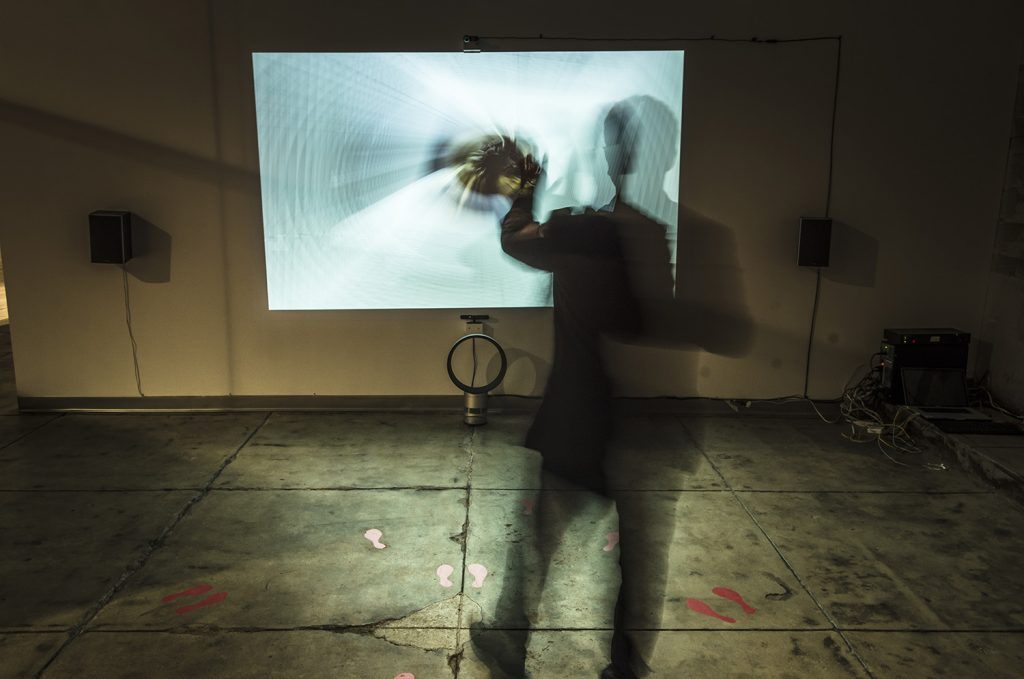 Telematické umění
Ken Goldberg – Telegarden (1995-2004)
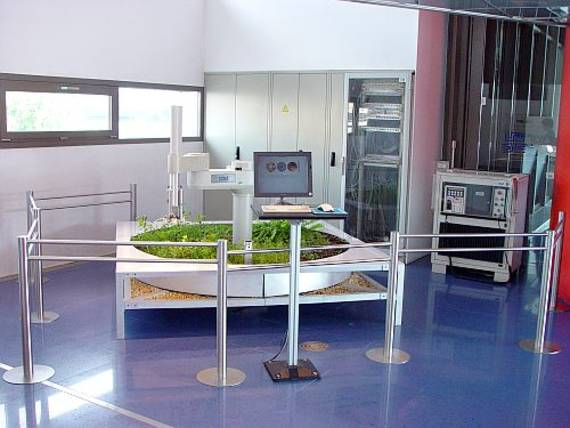 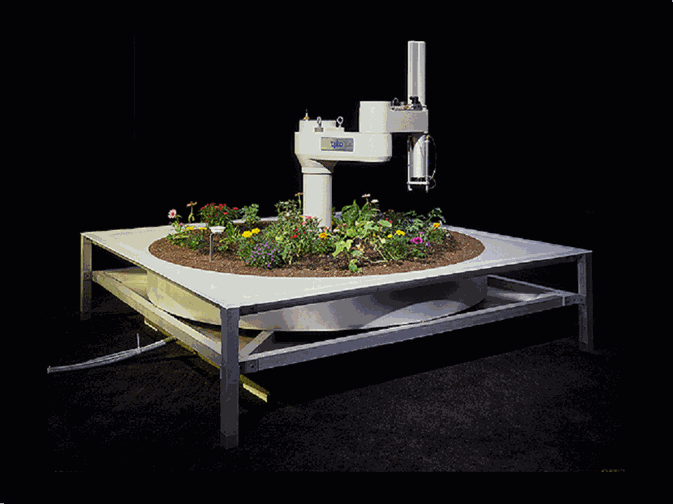 https://vimeo.com/328144991 
https://www.youtube.com/watch?v=gbyy5vSg8w8
Paul Sermon –Telematic Dreaming (1992)
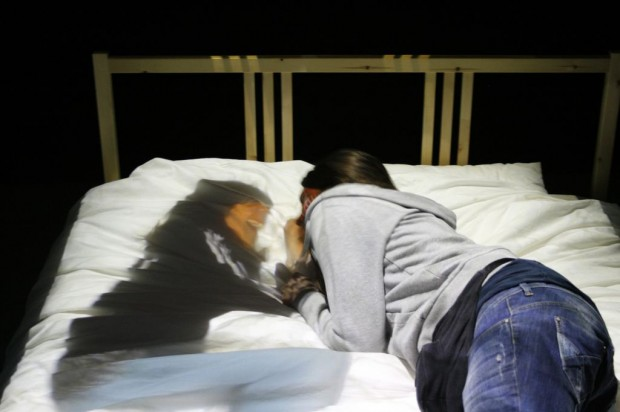 https://vimeo.com/44862244 
https://vimeo.com/234630558
Shu Lea Cheang - Bowling Alley (1995)
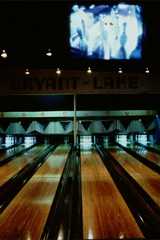 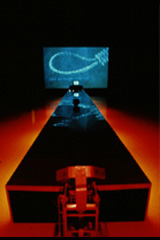 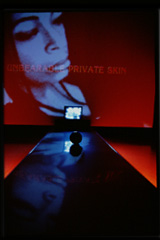 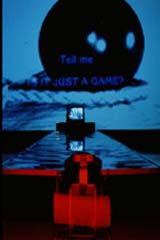 http://bowlingalley.walkerart.org/
Masaki Fujihata - Light on the Net (1996)
https://www.youtube.com/watch?v=4Lj_VtfZa5E
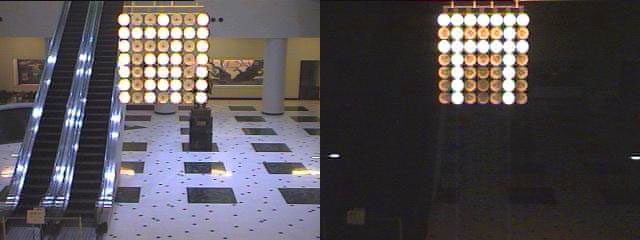 Eduardo Kac - Rara Avis (1996)
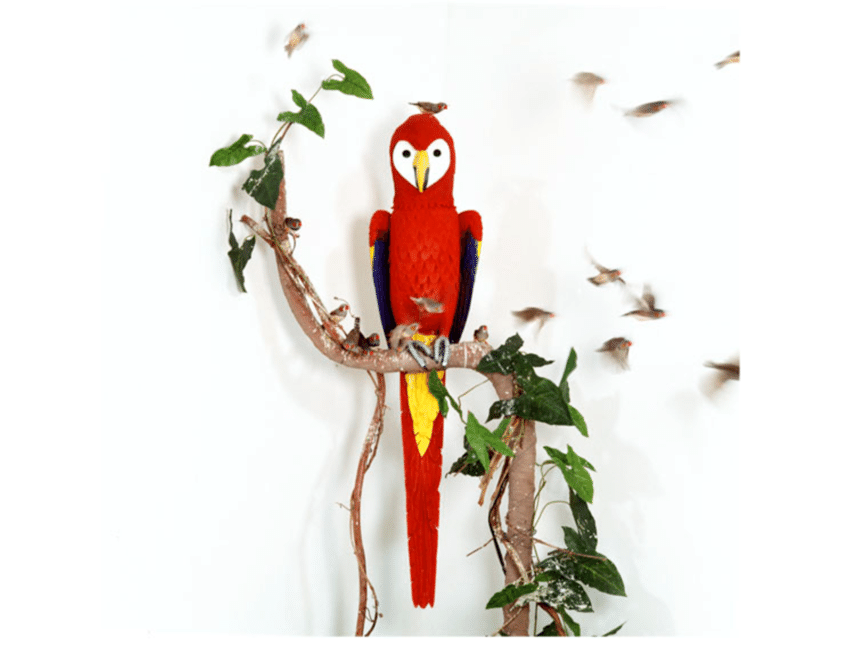 www.ekac.org/
https://vimeo.com/320071630
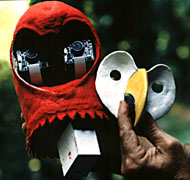 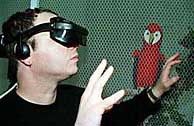 Rafael Lozano-Hemmer - Vectorial Elevation (1999 – 2000)
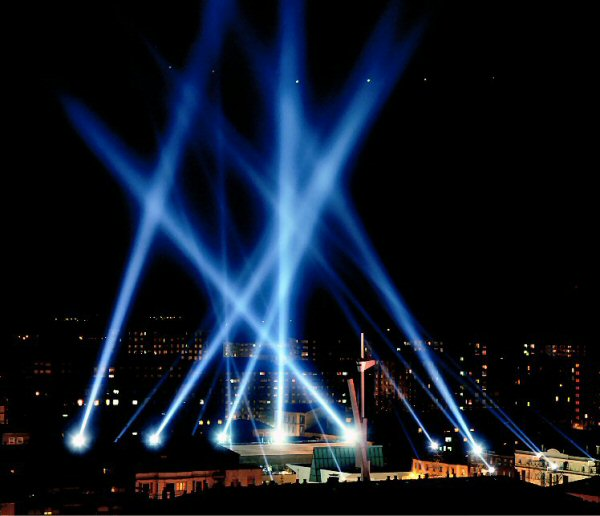 https://vimeo.com/33988779
http://www.alzado.net/vancouver/home.html
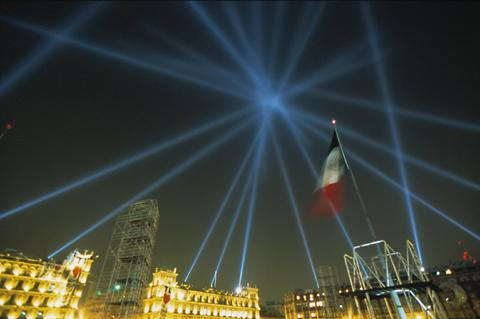 Michael Bielický - Tento rok v Jeruzalémě (2005-2006)
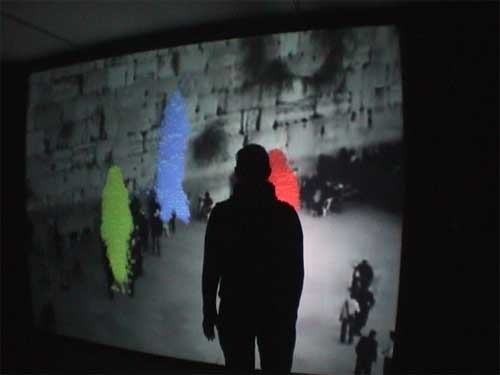 https://vimeo.com/80668118
r/Place – Reddit (Josh Wardle) (2017)
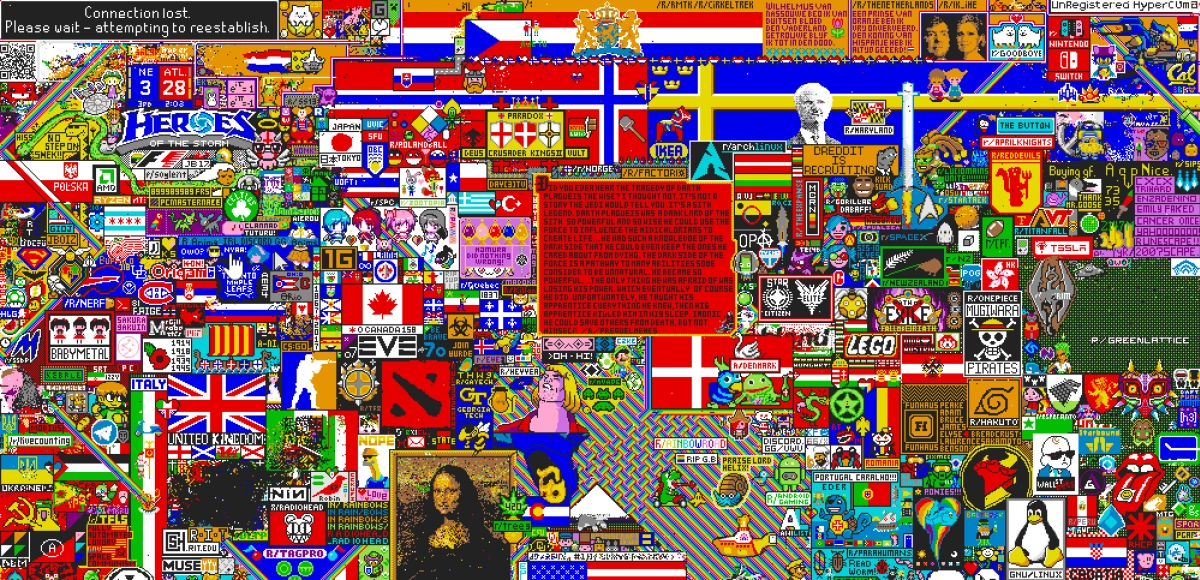 https://www.youtube.com/watch?v=XnRCZK3KjUY
https://www.youtube.com/watch?v=ljSnAd6omJ8